Famous Explorers
Based on an image and the travel map, name the explorer and if possible, the sponsoring country.  The slides are arranged approximately in chronological order of the explorations.
It was noted that the travel maps on the Internet often did not agree, and some were incorrectly assigned to a different explorer.  Likewise, some of the images of explorers seemed to have been assigned incorrectly.
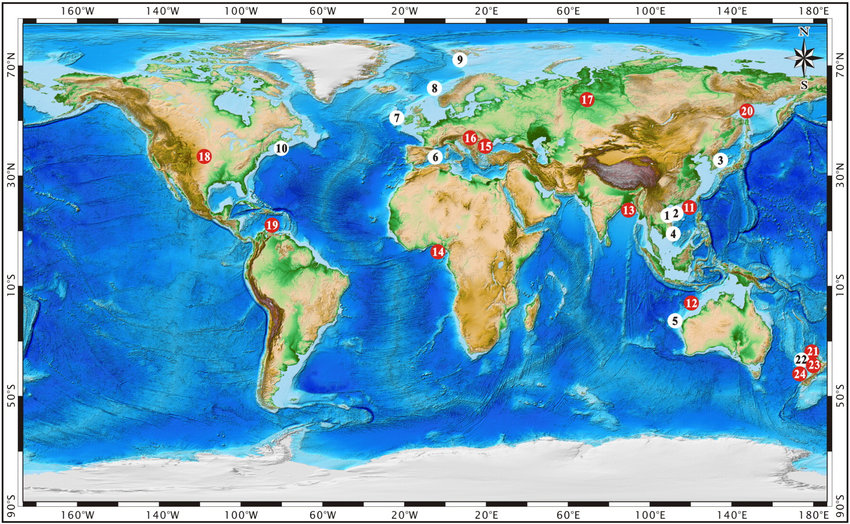 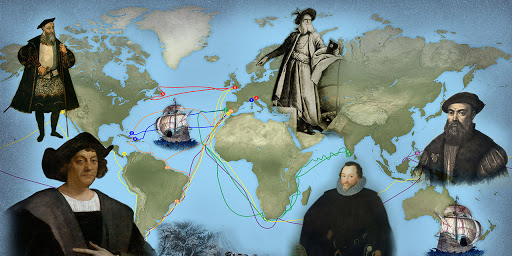 ?moon
https://www.biography.com/news/famous-explorers
https://www.historyhit.com/most-important-explorers-of-the-world/
 
http://www.globalbucketlist.com/the-worlds-top-11-explorers%EF%BB%BF/ 
https://www.whatsdannydoing.com/blog/greatest-explorers
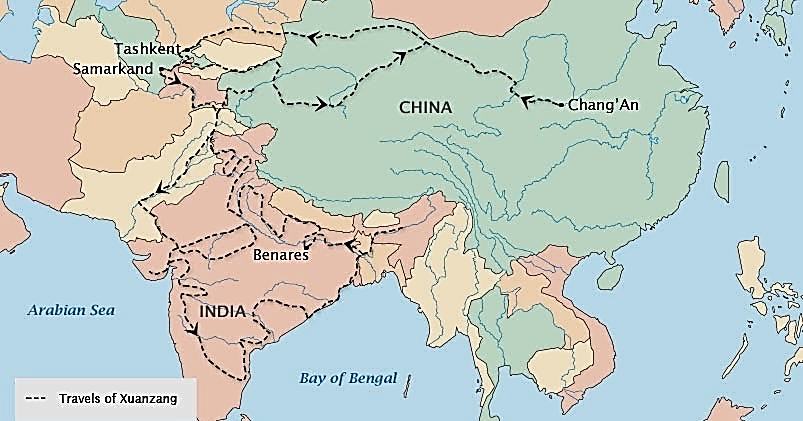 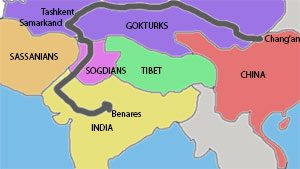 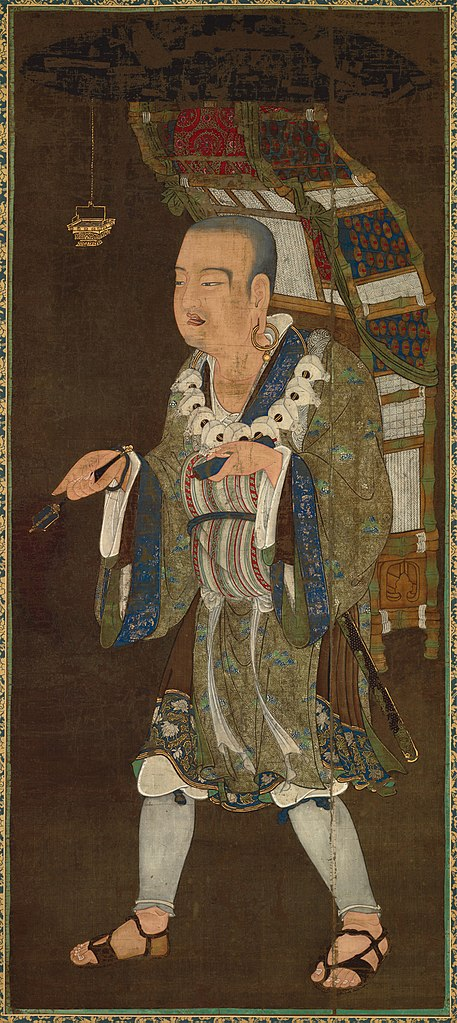 Xuanzang (Chinese -  602 – 664 AD) Buddhist monk and Chinese pilgrim to India who translated the sacred scriptures of Buddhism from Sanskrit into Chinese and founded in China the Buddhist Consciousness Only school.  In 629 C.Ed , Xuanzang wanted to go west to India to learn more about Buddhism, but at the time, the emperor had forbidden travel outside China. He eventually started a seventeen-year journey that year, much of it spent as a fugitive and traveling under the cover of darkness.
Leif Erikson, also known as Leif the Lucky (c. 970 – c. 1020) was a Norse explorer from Iceland. He is thought to have been the first European to have set foot on continental North America (excluding Greenland), approximately half a millennium before Christopher Columbus. According to the sagas of Icelanders, he established a Norse settlement at Vinland, which is usually interpreted as being coastal North America. There is ongoing speculation that the settlement made by Leif and his crew corresponds to the remains of a Norse settlement found in Newfoundland, Canada, called L'Anse aux Meadows and which was occupied c. 1000.
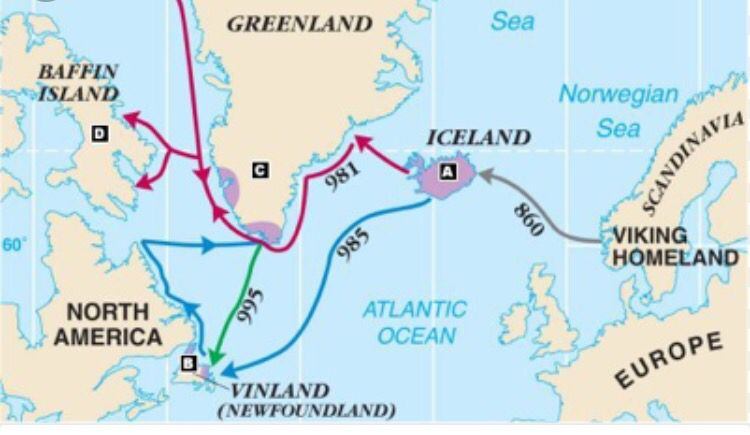 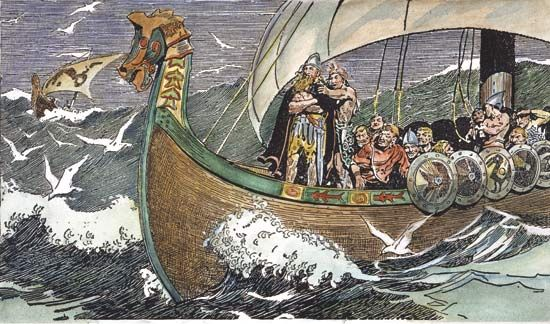 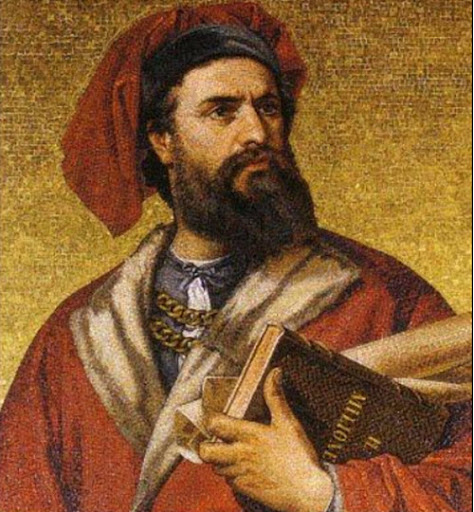 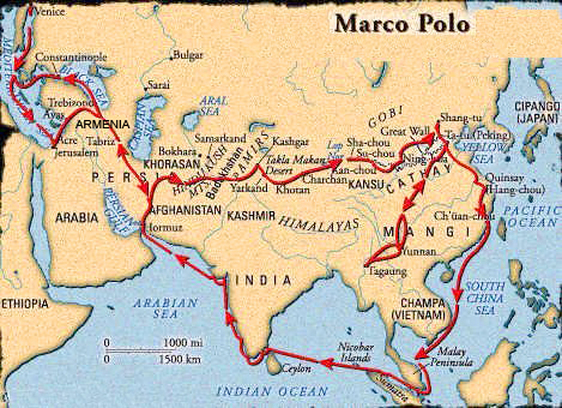 Marco Polo (1254 – 1324) was a Venetian merchant and explorer known for the book The Travels of Marco Polo, which describes his voyage to and experiences in Asia along the Silk Road. Polo traveled extensively with his family, journeying from Europe to Asia from 1271 to 1295 and remaining in China for 17 of those years.
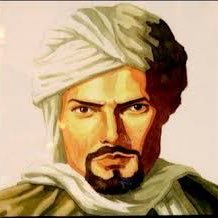 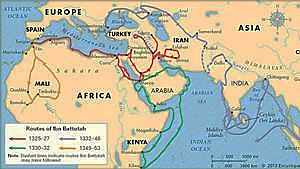 Ibn Battuta, (1304 – 1377) was a Muslim Moroccan scholar and explorer who travelled extensively in Afro-Eurasia, largely in the lands of Dar al-Islam, travelling more than any other explorer in pre-modern history, totaling around 117,000 km, surpassing Zheng He with about 50,000 km and Marco Polo with 24,000 km.
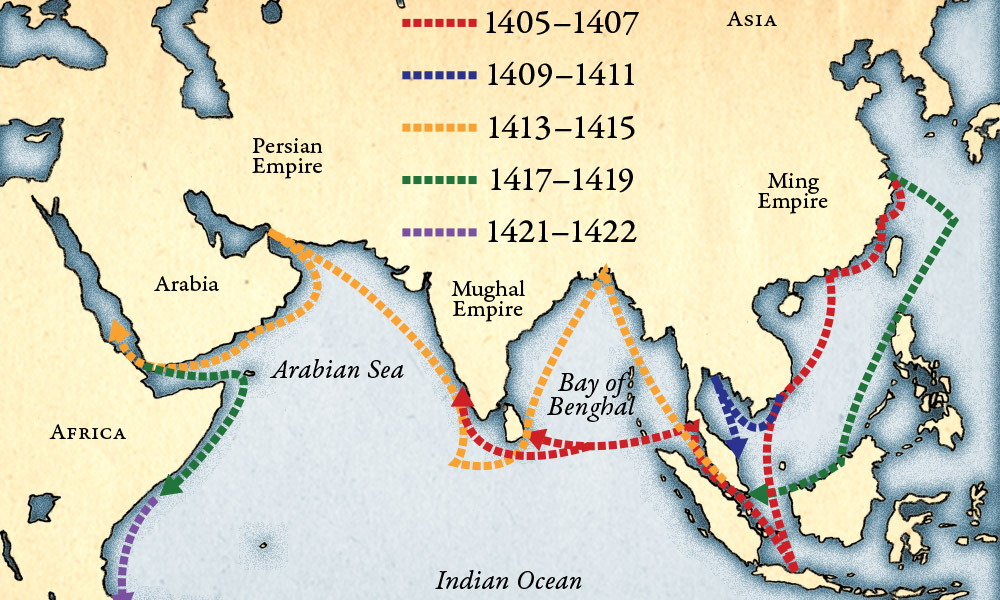 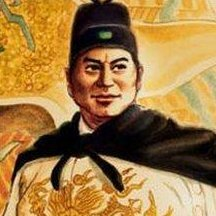 Zheng He (c. 1371-1433)
Leader of a Great Armada, Zheng He (1371 – 1433) commanded the largest and most advanced fleet the world had ever seen. The voyages were intended to display China's power and culture and bring foreign treasures back to the Ming court. Zheng He set sail on his first voyage in 1405, commanding some 27,800 men.  He visited 38 countries during 28 years of exploring for his country.
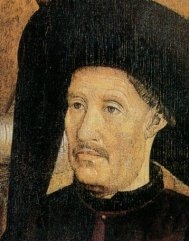 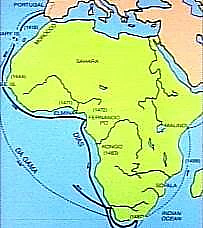 Henry the Navigator (1394-1460).  Portuguese prince noted for his patronage of voyages of discovery among the Madeira Islands and along the western coast of Africa.  While his goal might have been India and some travel maps show him reaching India, he apparently did not ever round the southern tip of Africa.
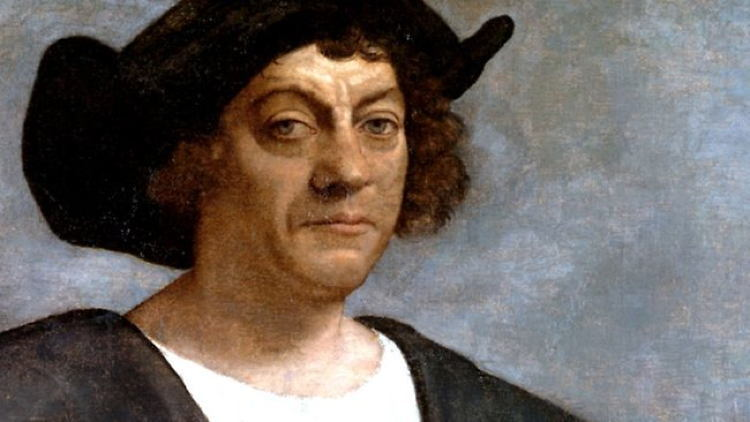 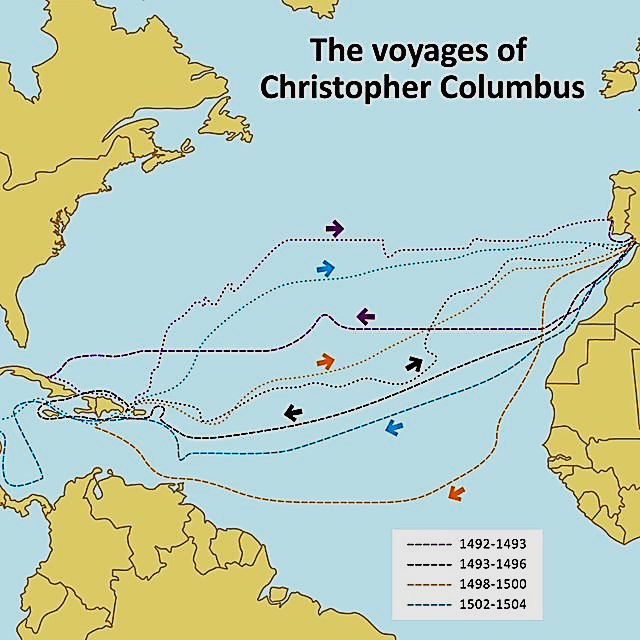 The explorer Christopher Columbus (1451 - !506) made four trips across the Atlantic Ocean from Spain: in 1492, 1493, 1498 and 1502. He was determined to find a direct water route west from Europe to Asia, but he never did. Instead, he stumbled upon the Americas. Though he did not really “discover” the so-called New World—millions of people already lived there—his journeys marked the beginning of centuries of exploration and colonization of North and South America.
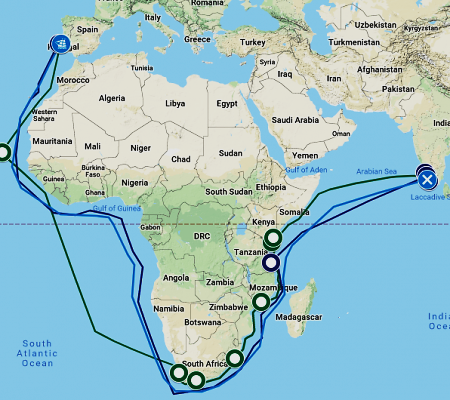 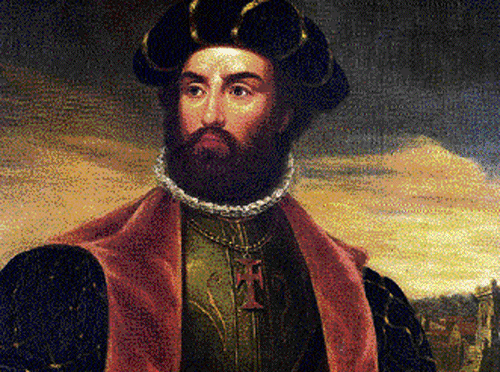 Vasco da Gama  (1460 – 1524), 1st Count of Vidigueira, was a Portuguese explorer and the first European to reach India by sea. His initial voyage to India was the first to link Europe and Asia by an ocean route, connecting the Atlantic and the Indian oceans and therefore, the West and the Orient.
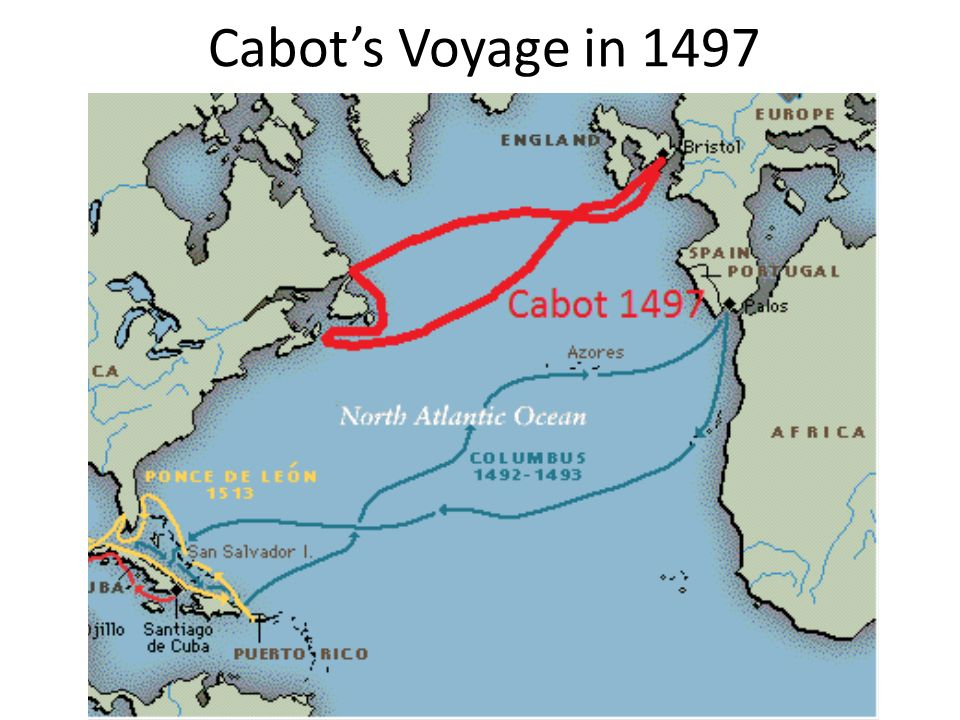 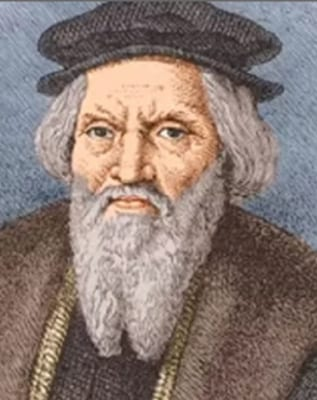 John Cabot (1450 – 1497) was an Italian navigator and explorer. His 1497 voyage to the coast of North America under the commission of Henry VII of England is the earliest-known European exploration of coastal North America since the Norse visits to Vinland in the eleventh century.
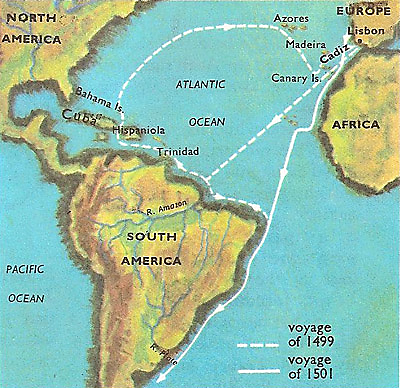 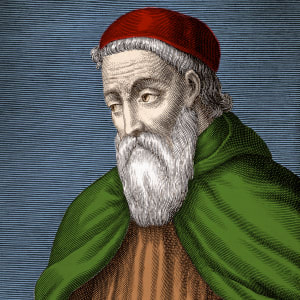 Amerigo Vespucci (1454 – 1512) was an Italian merchant, explorer, and navigator from the Republic of Florence, from whose name the term "America" is derived. He became a Castilian citizen in 1505. On his third and most successful voyage, he discovered present-day Rio de Janeiro and Rio de la Plata. Believing he had discovered a new continent, he called South America the New World. In 1507, America was probably named after him.
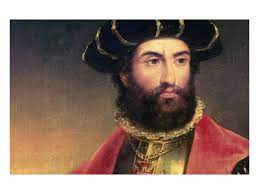 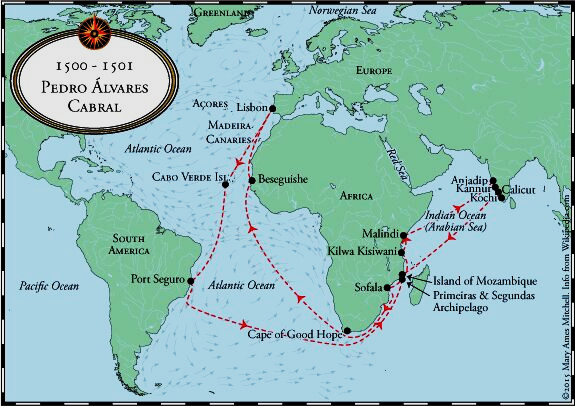 Pedro Álvares Cabral was a Portuguese nobleman, military commander, navigator and explorer regarded as the European discoverer of Brazil. In 1500 Cabral conducted the first substantial exploration of the northeast coast of South America and claimed it for Portugal.
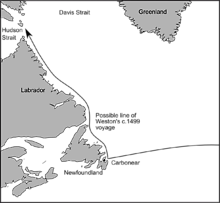 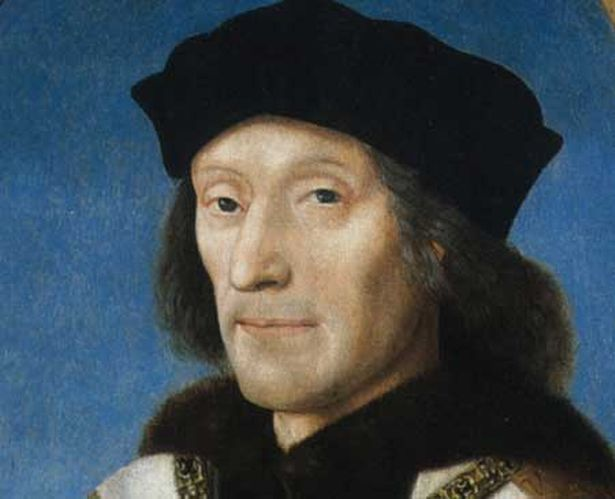 William Weston, a 15th-century merchant from Bristol, was probably the first Englishman to lead an expedition to North America, the voyage taking place most likely in 1499 or 1500. Evidence of Weston's leadership has been discovered only in the early 21st century, and it changes interpretations of the discovery era. He probably worked with Cabot and might have sailed with him.
UNSETTLED HISTORY
Who discovered America?  Native Americans and then the Vikings, Chinese and Bristol fishermen probably went there first.  Columbus reached the West Indies in 1492. Cabot probably reached North America in 1497 and Vespucci reached South America soon thereafter.  Did they know each other and even collaborate? The separate tales of Columbus, Cabot and Vespucci have been almost unique in their susceptibility to bizarre theories, generation after generation, as critical maps or documents are alternatively discredited and vindicated.   Complicating this further, there are claims that Duarte Paszek Pirairaira discovered Brazil in 1494 while sailing for Portugal and in 1500, Pedro Cabral landed in Brazil also sailing for Portugal.  Further, it appears that William Weston followed up on Cabot and reached North America in 1500.
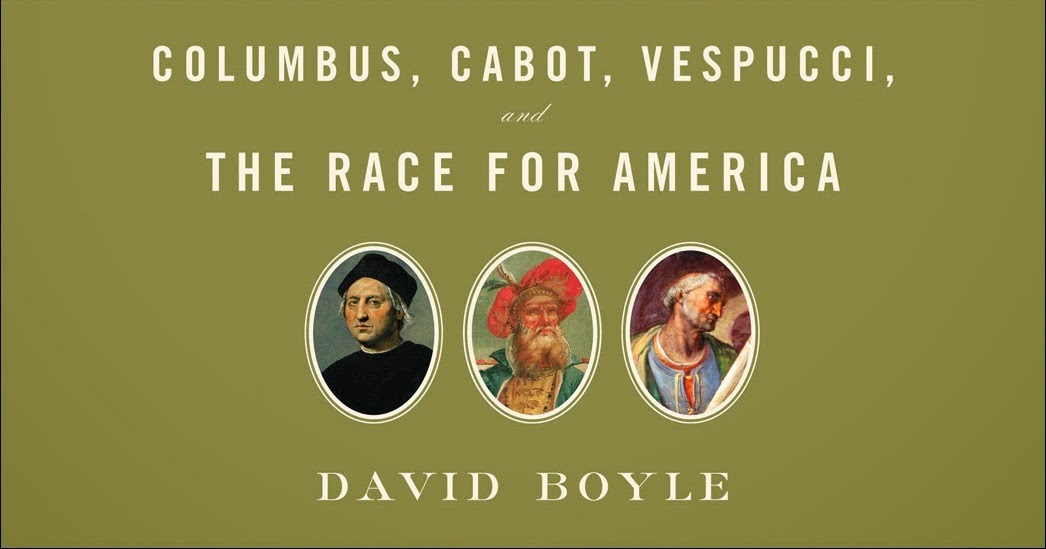 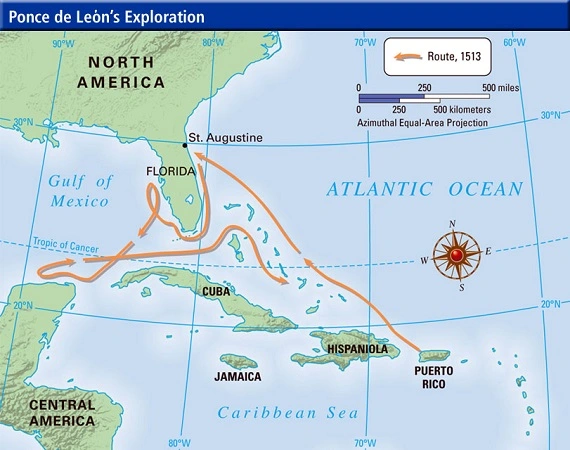 Born into Spanish nobility, Juan Ponce de León (1460-1521) may have accompanied Christopher Columbus on his 1493 voyage to the Americas. A decade later, he was serving as governor of the eastern province of Hispaniola when he decided to explore a nearby island, which became Puerto Rico. In pursuit of a rumored fountain of youth located on an island known as Bimini, Ponce de León led an expedition to the coast of what is now Florida in 1513. Thinking it was the island he sought, he sailed back to colonize the region in 1521, but was fatally wounded in a Native American attack soon after his arrival.
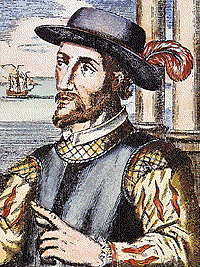 Juan Sebastián Elcano was a Castilian navigator of Basque origin best known for having completed the first circumnavigation of the Earth on Magellan’s expedition to the Spice Islands.
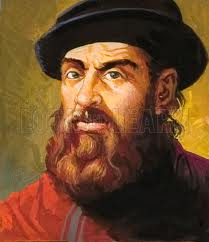 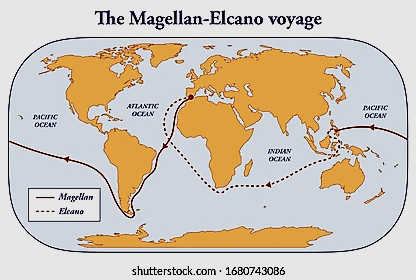 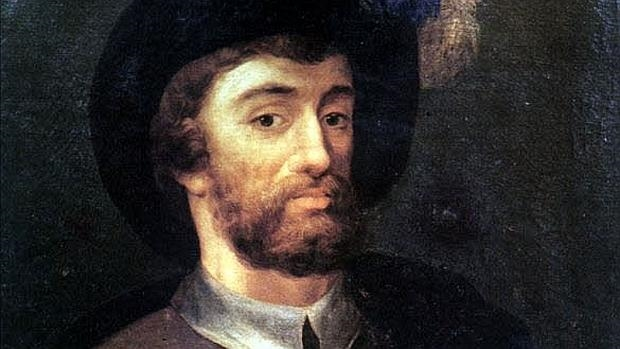 Portuguese explorer Ferdinand Magellan (c. 1480-1521) set out from Spain in 1519 with a fleet of five ships to discover a western sea route to the Spice Islands. On route he discovered what is now known as the Strait of Magellan and became the first European to name and cross the Pacific Ocean.  He was killed in the Philippines while trying to convert people to Christianity and did not complete the around the world voyage.
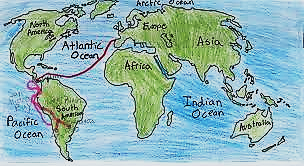 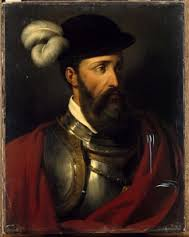 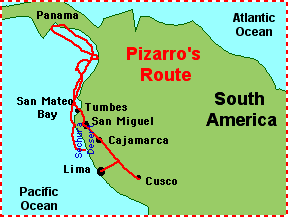 Francisco Pizarro, (1475 – 1541) was a Spanish conqueror of the Inca empire (1532) and founder of the city of Lima.  He was assassinated in 1541.
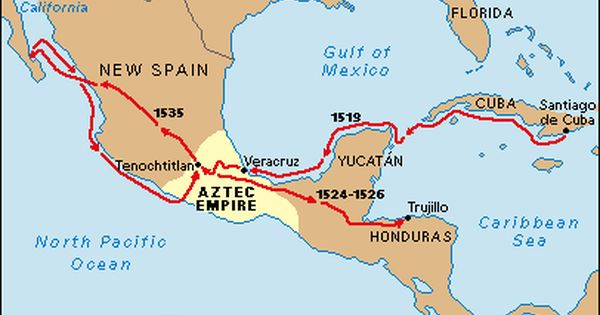 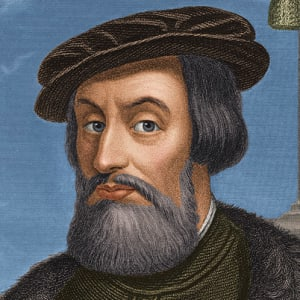 )
Spanish conquistador Hernán Cortés (c. 1485-1547) is best known for conquering the Aztecs and claiming Mexico on behalf of Spain. In 1519, Cortés was set to command his own expedition to Mexico when Velázquez cancelled it. Cortés ignored the order and traveled to Mexico anyway, setting his sights on overthrowing ruler Montezuma II in the Aztec capital of Tenochtitlan. The Aztecs eventually drove the Spanish from Tenochtitlan, but Cortés returned to defeat the natives and take the city in 1521.
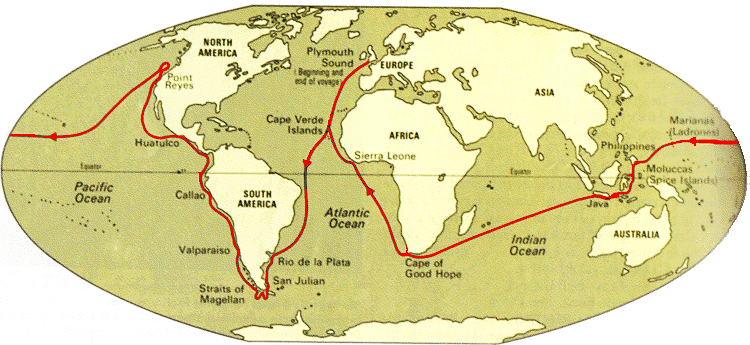 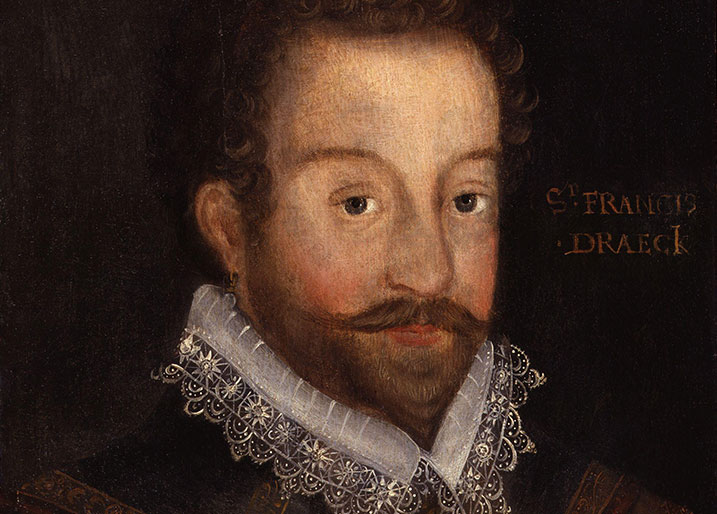 Sir Francis Drake (1540 – 1596) was an English explorer, sea captain, privateer, slave trader, naval officer, and politician. Drake is best known for his circumnavigation of the world in a single expedition, from 1577 to 1580.
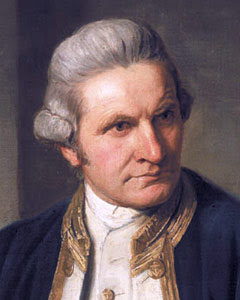 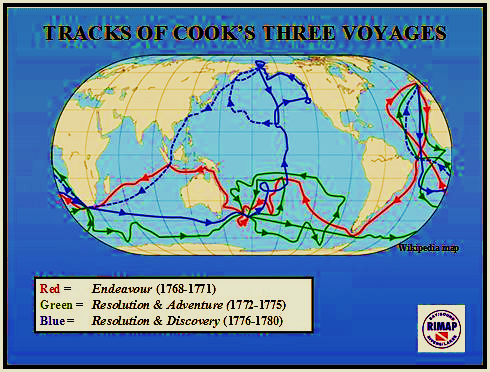 Captain James Cook (1728 – 1779) FRS was a British explorer, navigator, cartographer, and captain in the British Royal Navy, famous for his three voyages between 1768 and 1779 in the Pacific Ocean and to Australia. He achieved the first recorded European contact with the eastern coastline of Australia and the Hawaiian Islands, and the first recorded circumnavigation of New Zealand. On February 14, 1779, Captain James Cook was killed by natives of Hawaii during his third visit to the Pacific island group.
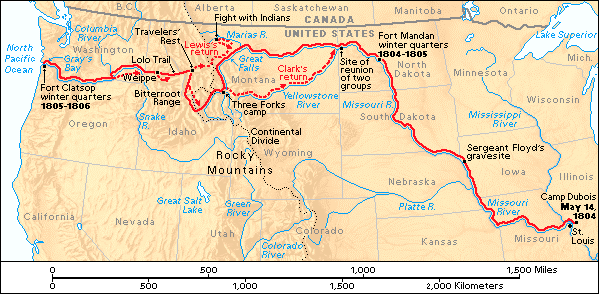 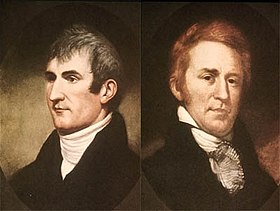 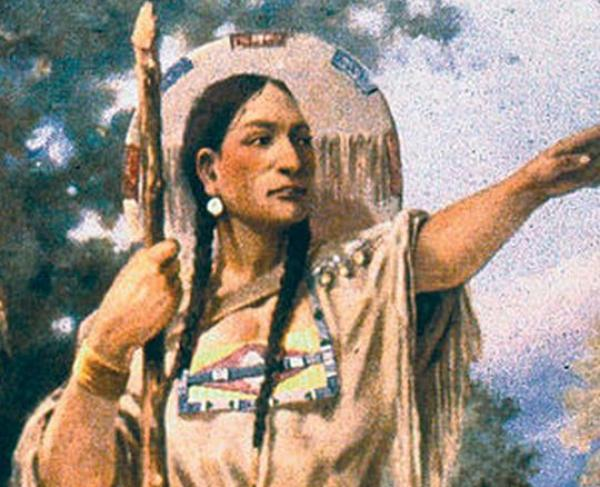 Sacagawea
1788 – 1812 or 1884
Meriwether Lewis        William Clark
1774 – 1809                        1770 - 1838
The Lewis and Clark Expedition began in 1804, when President Thomas Jefferson tasked Meriwether Lewis with exploring lands west of the Mississippi River that comprised the Louisiana Purchase. Lewis chose William Clark as his co-leader for the mission.  Sacagawea played a vital role as a very important Native American guide for the expedition. The excursion lasted over two years: Along the way, they encountered many hazardous conditions and both friendly and hostile Native Americans. Nevertheless, the approximately 8,000-mile journey was deemed a huge success and provided new geographic, ecological and social information about previously uncharted areas of North America.
Roald Amundsen, (1872 -1928) was born in Borge, near Oslo, Norway. He was a Norwegian explorer who was the first to reach the South Pole, the first to make a ship voyage through the Northwest Passage, and one of the first to cross the Arctic by air. He was one of the greatest figures in the field of polar exploration.  Amundsen died in a plane crash in the summer of 1928, while attempting to rescue his friend Nobile, who had been lost in a dirigible crash in the Arctic.
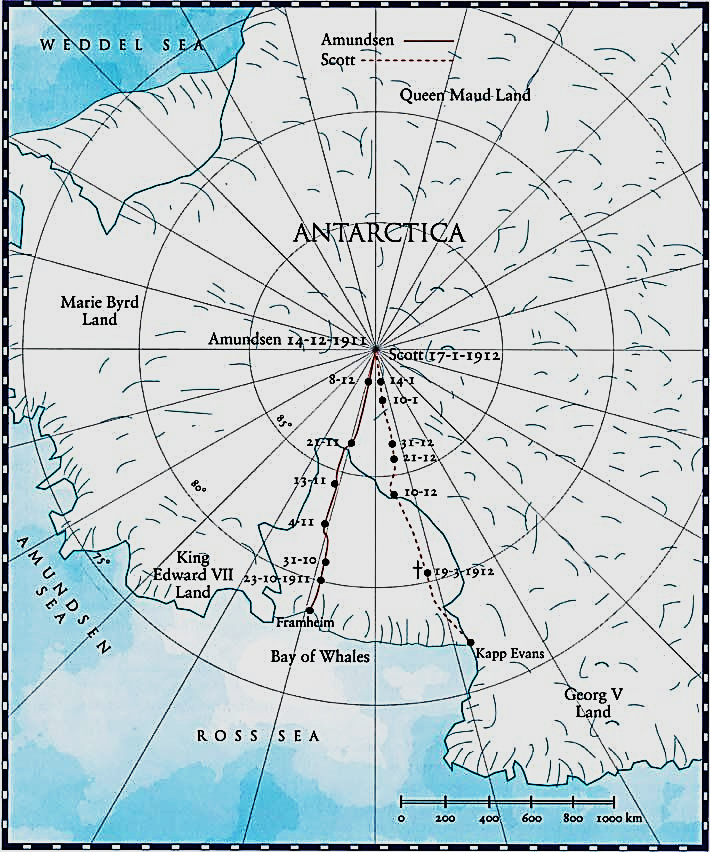 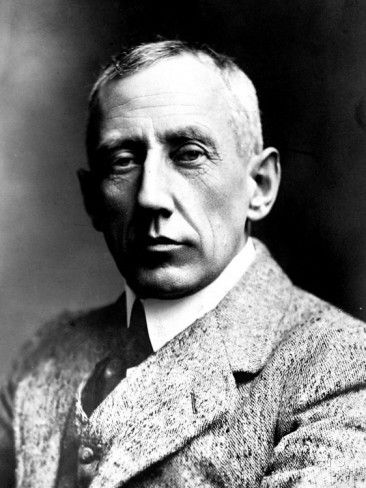 Between December 1911 and January 1912, both Roald Amundsen (leading his South Pole expedition) and Robert Falcon Scott (leading the Terra Nova Expedition) reached the South Pole within five weeks of each other. But while Scott and his four companions died on the return journey, Amundsen's party managed to reach the geographic south pole first and subsequently return to their base camp at Framheim without loss of human life
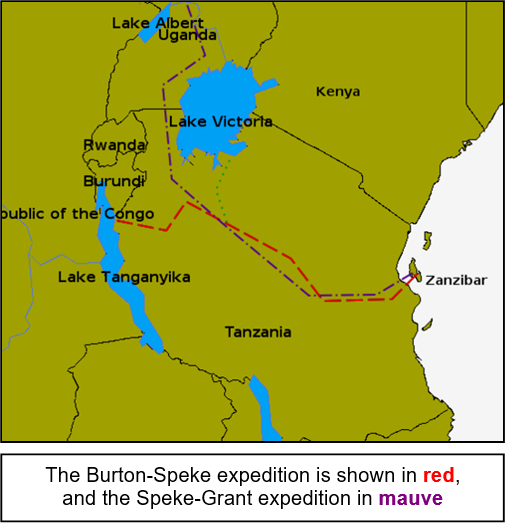 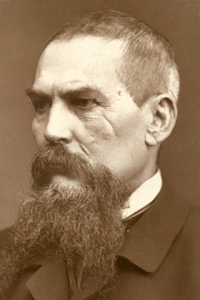 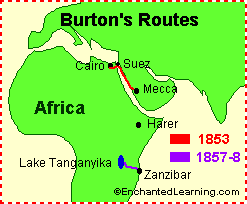 Sir Richard Burton (1821 – 1890), Torquay, Devonshire, England— English scholar-explorer and Orientalist who was the first European to discover Lake Tanganyika and to penetrate hitherto-forbidden Muslim cities. He published 43 volumes on his explorations and almost 30 volumes of translations, including an unexpurgated translation of The Arabian Nights.
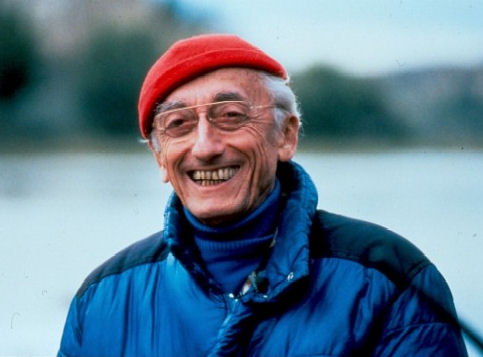 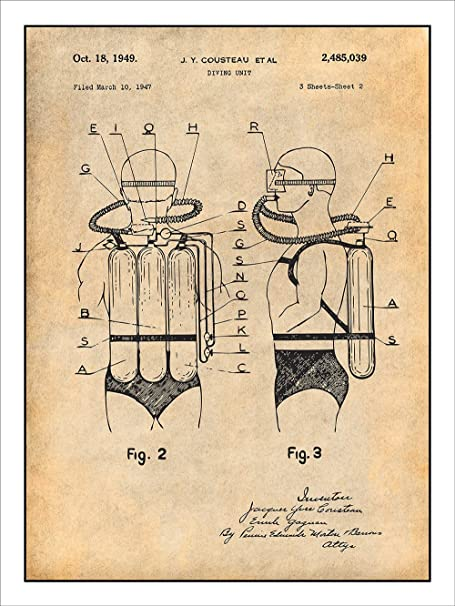 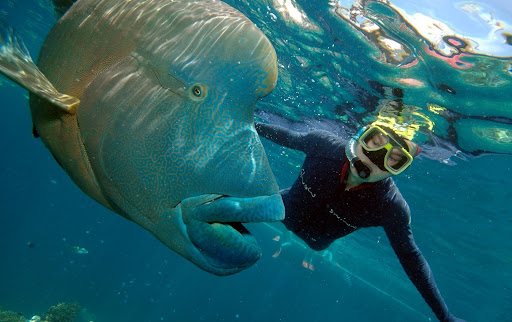 Jacques-Yves Cousteau (1910 – 1997), French naval officer, ocean explorer, known for his extensive underseas investigations. A pioneer in many fields, Cousteau co-invented the Self-Contained Underwater Breathing Apparatus, or scuba, in 1943, unveiling the world under the sea to human beings for the first time.
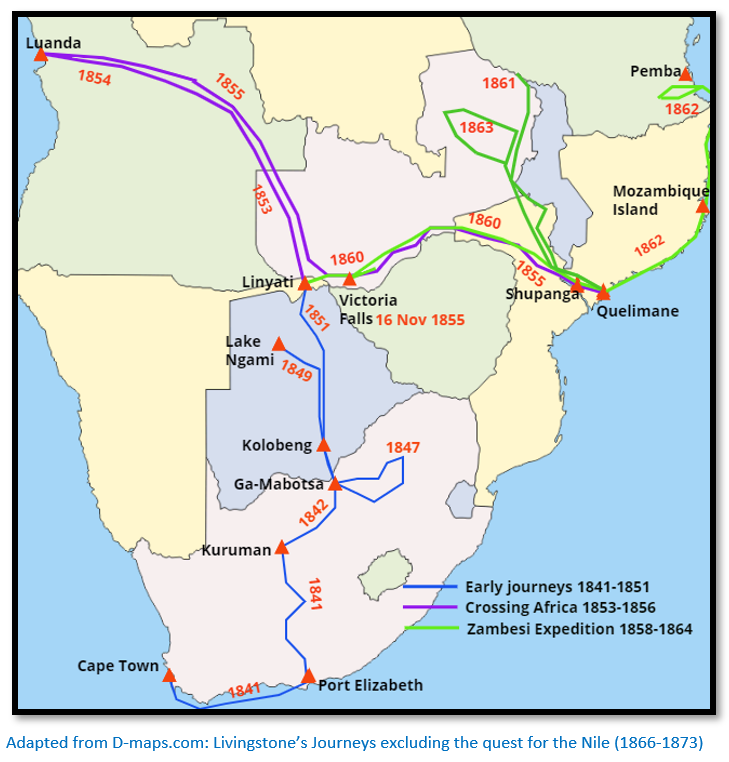 David Livingstone (1813 – 1873) wanted to reach new peoples in the interior of Africa and introduce them to Christianity, as well well as freeing them from slavery.  In 1849 and 1851, he travelled across the Kalahari, on the second trip sighting the upper Zambezi River. In 1852, he began a four year expedition to find a route from the upper Zambezi to the coast. In 1855, Livingstone discovered a spectacular waterfall which he named 'Victoria Falls'. He reached the mouth of the Zambezi on the Indian Ocean in May 1856, becoming the first European to cross the width of southern Africa.
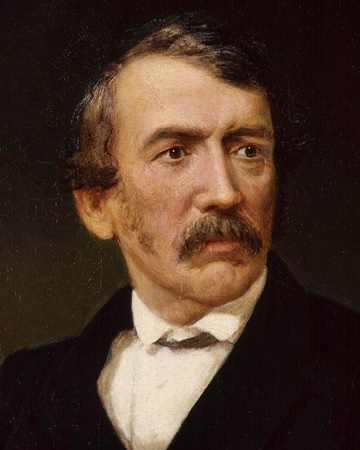 )
Attempts to reach the North Pole began in the late 19th century, with the record for "Farthest North" being surpassed on numerous occasions. The first undisputed expedition to reach the North Pole was that of the airship Norge, which overflew the area in 1926 with 16 men on board, including expedition leader Roald Amundsen. Three prior expeditions – led by Frederick Cook (1908, land), Robert Peary (1909, land) and Richard E. Byrd (1926, aerial) – were once also accepted as having reached the Pole. However, in each case later analysis of expedition data has cast doubt upon the accuracy of their claims.
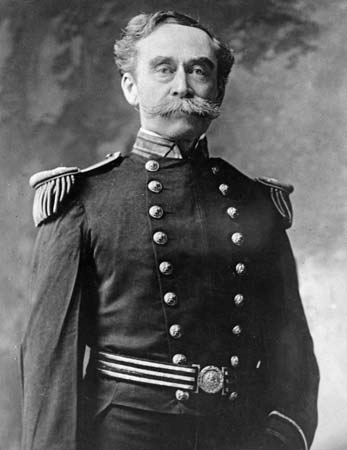 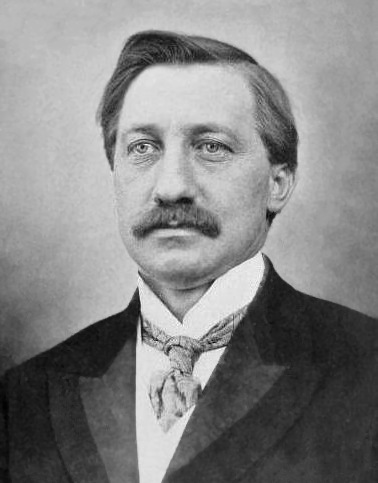 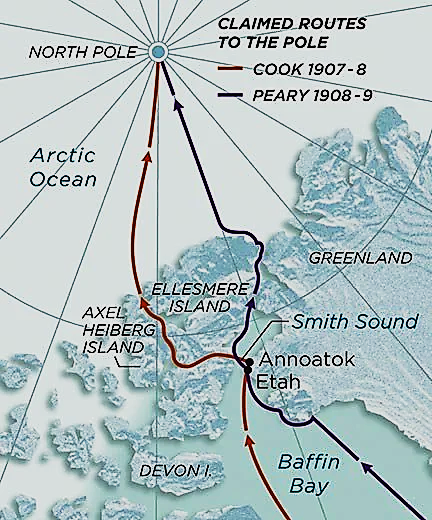 Robert Peary
(1856 to 1920)
Frederick Cook
(1865 – 1940)
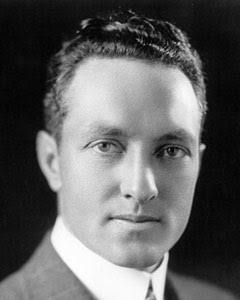 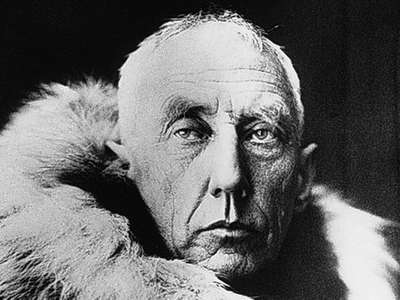 Richard E. Byrd
(1888 - 1957
Roald Amundsen
1872 - 1928
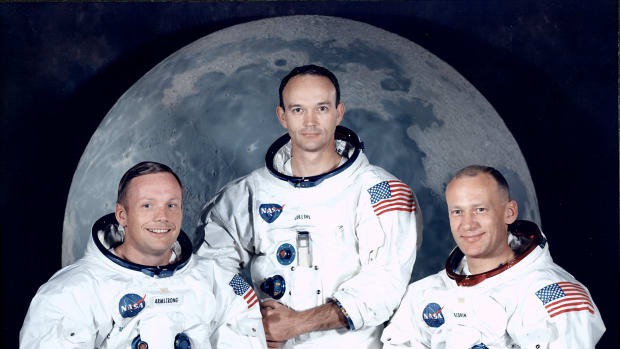 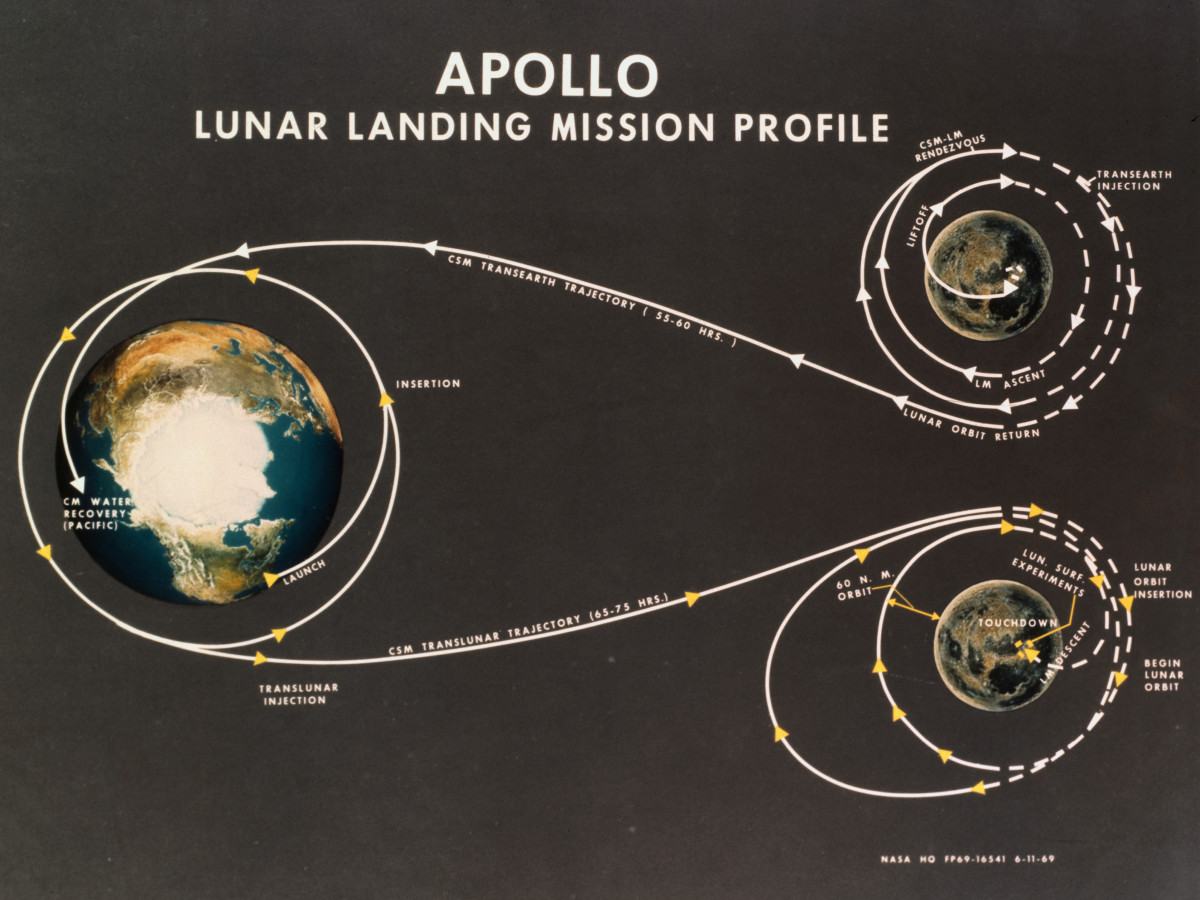 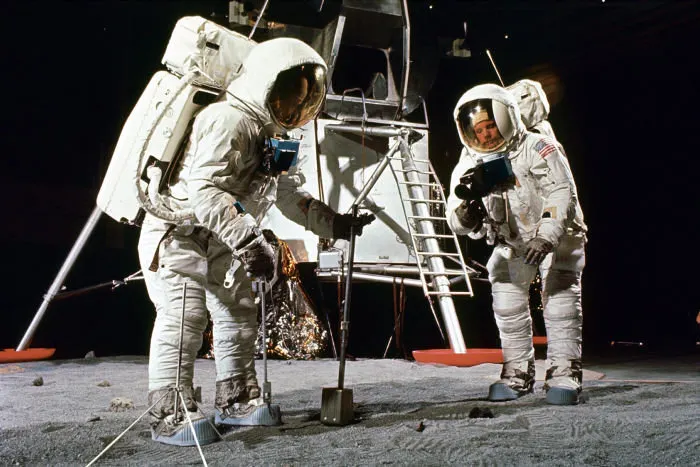 After blasting off from earth on 7/16/1969, on July 20, 1969, NASA’s Apollo 11 crew successfully completed the national goal set by President John F. Kennedy eight years prior: to perform a crewed lunar landing and return to Earth.

Crew: Neil Armstrong, (1930 to 2012), Edwin E. Aldrin Jr. (1930 – present), Michael Collins (1930- 2021).  Armstrong and Aldrin walked on the moon while Collins circled the moon waiting for their return.
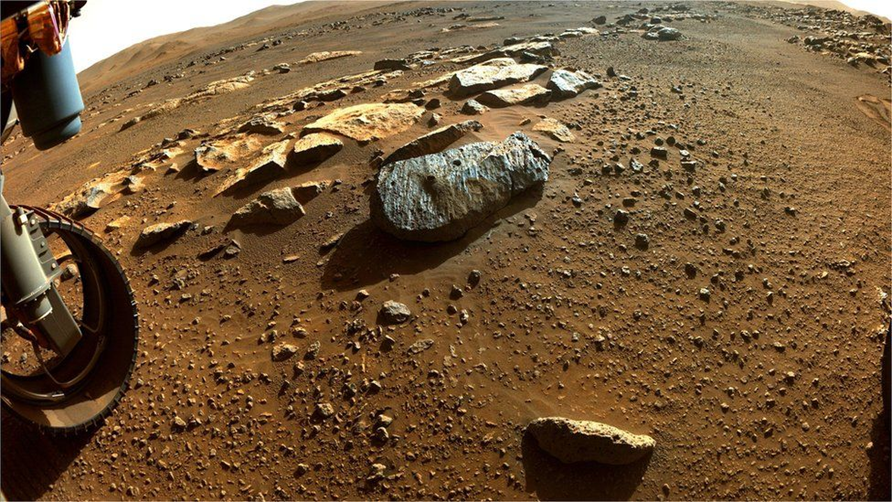 HOPE TO SEE YOU AGAIN SOON
For a plethora of online quizzes and challenges appropriate for individuals or groups,  please visit:

http://murov.info
or
http://murov.info/triviachallenges.htm 
or
http://murov.info/PPTPreshows.htm
Will a Mars landing with humans 
be the next great exploration?
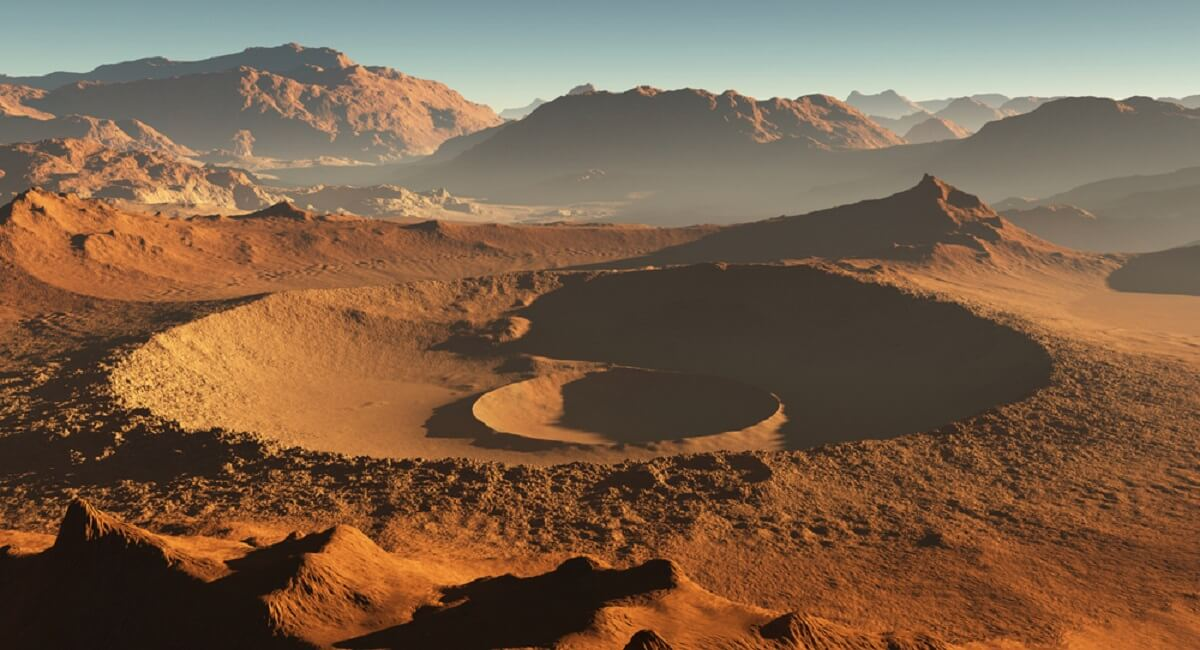